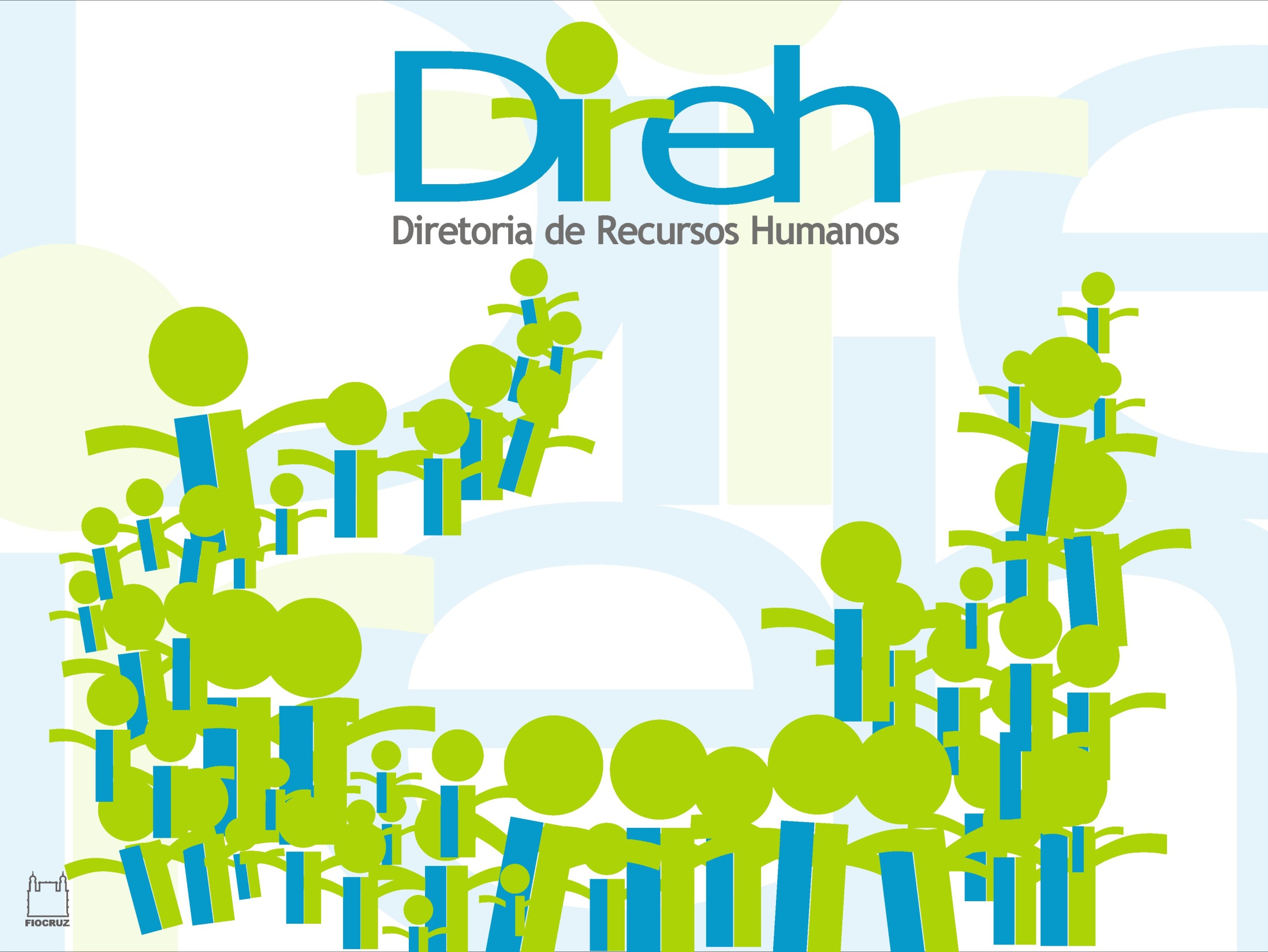 1
Lei nº 13.326 de 29 de julho de 2016
Leila Bezerra/DARH/DIREH
dezembro/2016
2
Art. 28 da Lei nº 13.326/2016
“Art. 28. É facultado aos servidores, aposentados e pensionistas que estejam sujeitos ao disposto nos arts. 3º, 6º ou 6º-A da Emenda Constitucional nº 41, de 19 de dezembro de 2003, ou no art. 3º da Emenda Constitucional nº 47, de 5 de julho de 2005, optar pela incorporação de gratificações de desempenho aos proventos de aposentadoria ou de pensão, nos termos dos art. 29 e art. 30, relativamente aos cargos, planos e carreiras a seguir dispostos: 
...
III - Plano de Carreiras e Cargos de Ciência, Tecnologia, Produção e Inovação em Saúde Pública da Fundação Oswaldo Cruz - Fiocruz, de que trata a Lei nº 11.355, de 2006; (grifo nosso).” ...
3
Art. 28 da Lei nº 13.326/2016
Isso significa ...

Que atinge somente Servidores que ingressaram no serviço público até 19 de dezembro de 2003 (data da Emenda Constitucional nº 41/2003).

Que os proventos de aposentadoria e pensão, em alguns casos,  são calculados com base na última remuneração recebida na atividade e terão paridade¹ com os servidores ativos. 

O contracheque apresenta a relação das rubricas separadamente.

Nota¹ : Em linhas gerais, a paridade é a garantia constitucional do servidor aposentado em ter seus proventos reajustados em conformidade com os índices estendidos aos servidores ativos.
4
Emenda Constitucional nº 41, de 19 de dezembro de 2003
... 
“Art. 3º É assegurada a concessão, a qualquer tempo, de aposentadoria aos servidores públicos, bem como pensão aos seus dependentes, que, até a data de publicação desta Emenda, tenham cumprido todos os requisitos para obtenção desses benefícios, com base nos critérios da legislação então vigente.
...
§ 2º Os proventos da aposentadoria a ser concedida aos servidores públicos referidos no caput, em termos integrais ou proporcionais ao tempo de contribuição já exercido até a data de publicação desta Emenda, bem como as pensões de seus dependentes, serão calculados de acordo com a legislação em vigor à época em que foram atendidos os requisitos nela estabelecidos para a concessão desses benefícios ou nas condições da legislação vigente.”
...
5
Emenda Constitucional nº 41, de 19 de dezembro de 2003
... 
“Art. 6º-A. O servidor da União, dos Estados, do Distrito Federal e dos Municípios, incluídas suas autarquias e fundações, que tenha ingressado no serviço público até a data de publicação desta Emenda Constitucional e que tenha se aposentado ou venha a se aposentar por invalidez permanente, com fundamento no inciso I do § 1º do art. 40 da Constituição Federal, tem direito a proventos de aposentadoria calculados com base na remuneração do cargo efetivo em que se der a aposentadoria, na forma da lei, não sendo aplicáveis as disposições constantes dos §§ 3º, 8º e 17 do art. 40 da Constituição Federal. (Incluído pela Emenda Constitucional nº 70, de 2012)
Parágrafo único. Aplica-se ao valor dos proventos de aposentadorias concedidas com base no caput o disposto no art. 7º desta Emenda Constitucional, observando-se igual critério de revisão às pensões derivadas dos proventos desses servidores. (Incluído pela Emenda Constitucional nº 70, de 2012).”
...
6
Emenda Constitucional nº 47 de 05 de julho de 2005
...
“Art. 3º Ressalvado o direito de opção à aposentadoria pelas normas estabelecidas pelo art. 40 da Constituição Federal ou pelas regras estabelecidas pelos arts. 2º e 6º da Emenda Constitucional nº 41, de 2003, o servidor da União, dos Estados, do Distrito Federal e dos Municípios, incluídas suas autarquias e fundações, que tenha ingressado no serviço público até 16 de dezembro de 1998 poderá aposentar-se com proventos integrais, desde que preencha, cumulativamente, as seguintes condições:
I trinta e cinco anos de contribuição, se homem, e trinta anos de contribuição, se mulher;
II vinte e cinco anos de efetivo exercício no serviço público, quinze anos de carreira e cinco anos no cargo em que se der a aposentadoria;
III idade mínima resultante da redução, relativamente aos limites do art. 40, § 1º, inciso III, alínea "a", da Constituição Federal, de um ano de idade para cada ano de contribuição que exceder a condição prevista no inciso I do caput deste artigo.” ...
7
Parágrafo único do Art. 28 do PL 4.252/2015
“Parágrafo único. A opção de que trata o caput somente poderá ser exercida se o servidor tiver percebido gratificações de desempenho por, no mínimo, sessenta meses, antes da data da aposentadoria ou da instituição da pensão. (grifo nosso)
8
Parágrafo único do Art. 28 do PL 4.252/2015
Isso significa:

O servidor que, até a data da sua aposentadoria, ou da instituição da pensão recebeu, por durante, no mínimo, 60 meses de Gratificação de Desempenho (GD), pode optar pela incorporação da gratificação aos proventos da aposentadoria ou da pensão.

A GD foi criada pela Lei nºs. 9.638 e pela MPV 1.660, convertida na Lei nº 9.647, ambas de maio/1998. 
Assim, em condições ideais, um servidor completaria 60 (sessenta) meses de recebimento de GD somente em maio de 2003.
Dessa forma, o servidor que se aposentou  ou teve a pensão instituída antes de maio de 2003, salvo engano, não poderá optar pela incorporação da média da GD.
9
Servidores que se aposentam pela “Média”, sem paridade
Art. 1º da Lei nº 10.887/2004  - “No cálculo dos proventos de aposentadoria dos servidores ..., previsto no § 3o do art. 40 da Constituição Federal e no art. 2o da Emenda Constitucional no 41, de 19 de dezembro de 2003, será considerada a média aritmética simples das maiores remunerações, utilizadas como base para as contribuições do servidor aos regimes de previdência a que esteve vinculado, correspondentes a 80% (oitenta por cento) de todo o período contributivo desde a competência julho de 1994 ou desde a do início da contribuição, se posterior àquela competência.”
...
Os reajustes seguirão o índice usado pelo Regime Geral da Previdência Social.
No contracheque aparece apenas uma linha com o valor do provento.
10
Aposentados e Pensionistas Fiocruz- nov/2016
11
Aposentados e Pensionistas Fiocruz- nov/2016
12
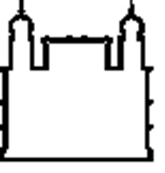 Art. 29 da Lei 13.326/2016
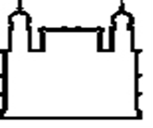 13
Procedimentos para o servidor aposentado ou pensionista:
1. Entrar em contato, via telefone, com sua Unidade.
	
	a) aposentados e pensionistas da Fiocruz-Rio de Janeiro, entrar em contato com DIREH-Atende através dos telefones: 3836-2084/3836-2747, no horário das 09:00h às 16:00h,

	b) Aposentados e pensionistas das Unidades Regionais (fora do Rio de Janeiro), entrar em contato com o Serviço de Gestão do Trabalho de sua Regional; 

2. Agendar o dia e a hora em que deverá comparecer para ciência do Termo de Opção de Incorporação da Gratificação de Desempenho na aposentadoria ou na Pensão;

3. Se apresentar em data e hora marcada no endereço que será informado no ato do agendamento pela equipe da Fiocruz;
14
Procedimentos para o servidor aposentado ou pensionista:
4. Em caso de impedimento, informar com antecedência;

5. Poderá ser aceita procuração pública, com validade de no máximo 6 (seis) meses;

6- A opção pela incorporação somente será válida com a assinatura do Termo de Opção.
15
Diretoria de Recursos Humanos
Departamento de Administração de Recursos Humanos

Leila Bezerra
leilabezerra@fiocruz.br
Sérgio Reis
sreis@fiocruz.br
Fátima Ayres
Ayres@fiocruz.br

Tel. 3836-2174
16